Федеральное агентство научных организаций
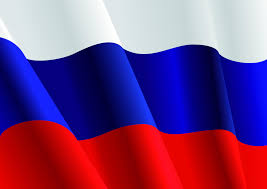 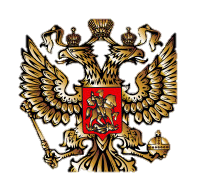 Информационная система государственных заданий и планов НИР
Романовский Михаил Юрьевич
ФАНО России

23 декабря 2014 г., Владивосток
Федеральное агентство научных организаций
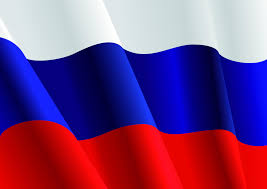 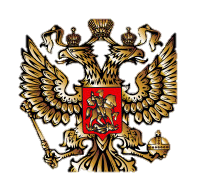 Общее назначение ИС ГЗ и НИР

формирование планов НИР и государственных заданий
администрирование и координирование научных исследований
сокращение бумажного документооборота
Федеральное агентство научных организаций
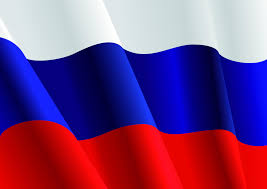 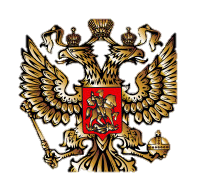 Электронная форма Плана НИР в формате PDF
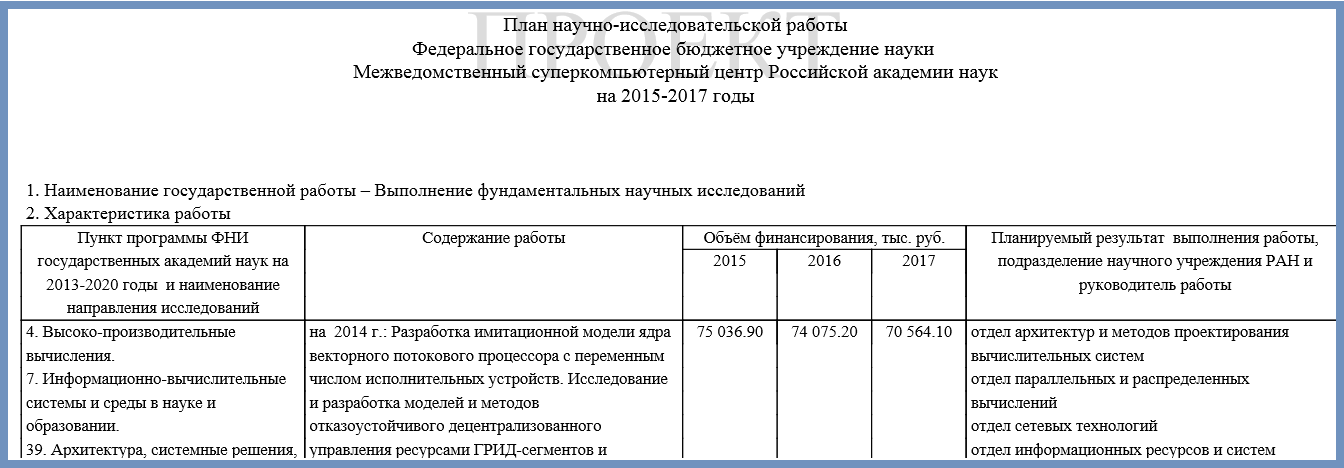 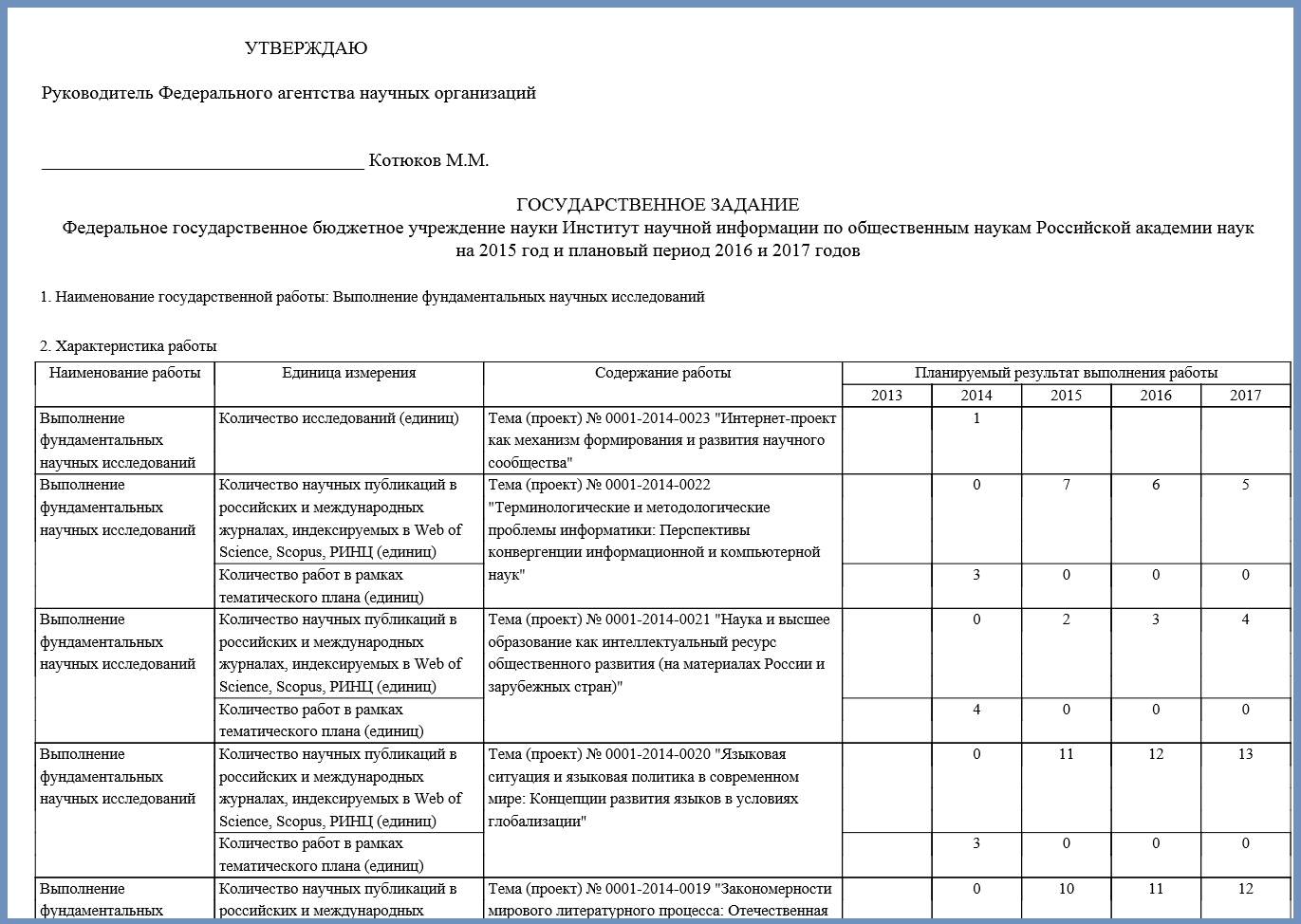 Электронная форма государственного
задания в формате PDF
Федеральное агентство научных организаций
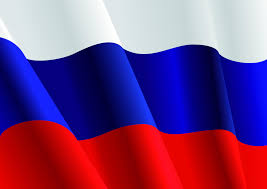 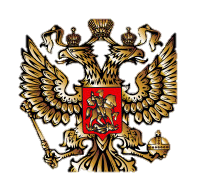 Информация в ИС ГЗ и НИР

Содержимое Плана НИР
Содержимое государственного задания
Аналитический блок:
Соответствие государственной политике Российской Федерации в области развития науки и техники
Более полное представление об ожидаемом результате
Федеральное агентство научных организаций
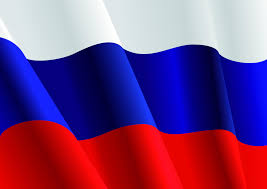 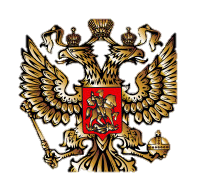 Аналитические поля
Ожидаемого результата
Научно-исследовательской работы
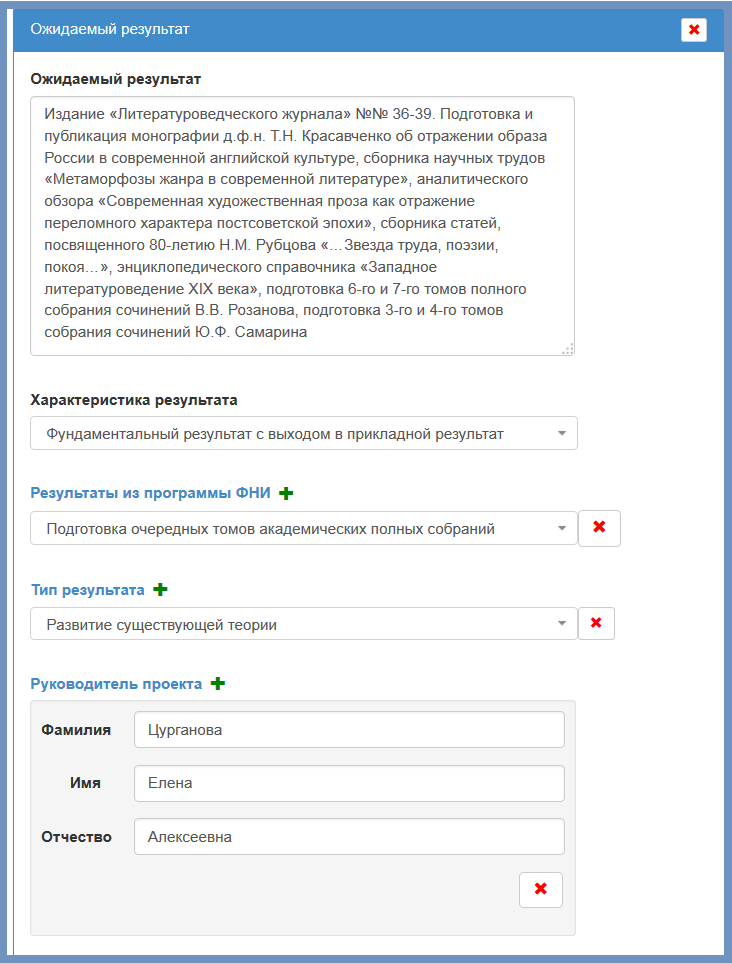 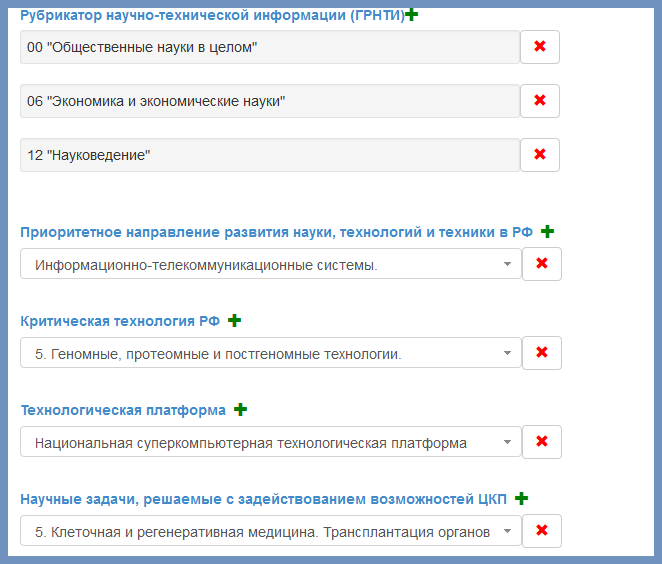 Федеральное агентство научных организаций
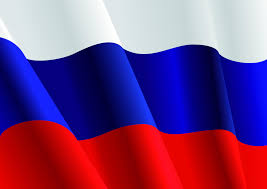 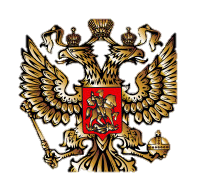 Автоматизированные рабочие места ИС ГЗ и НИР
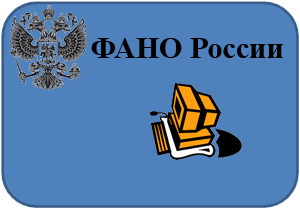 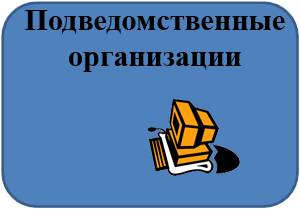 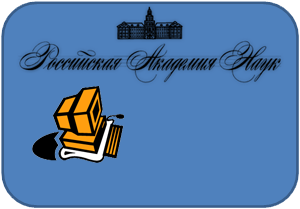 Федеральное агентство научных организаций
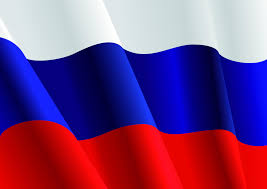 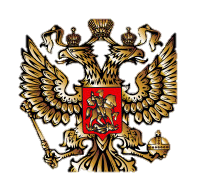 Прогресс заполнения
51 из 54 научных организаций Дальневосточного территориального органа завершили формирование Плана НИР и государственного задания
Проекты 46 организаций согласованы тематическими отделениями РАН
Организации, которые не завершили подготовку гос. задания и Плана НИР: 
823	Дальневосточный научно-исследовательский институт экономики, организации и планирования агропромышленного комплекса Российской академии сельскохозяйственных наук
547	"Дальневосточный научный центр физиологии и патологии дыхания" Сибирского отделения Российской академии медицинских наук
436	Центральная научная библиотека Дальневосточного отделения Российской академии наук
Федеральное агентство научных организаций
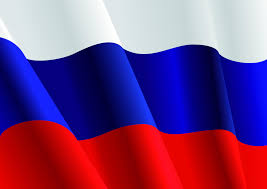 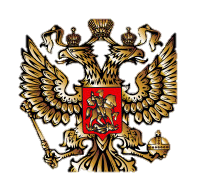 Администрирование и координация научных исследований

На данный момент ИС ГЗ и НИР является электронной базой данных с наиболее полной и релевантной информацией о выполняемых работах и услугах подведомственных ФАНО России организаций
Федеральное агентство научных организаций
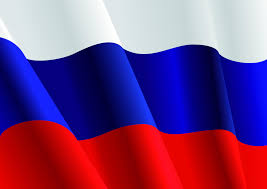 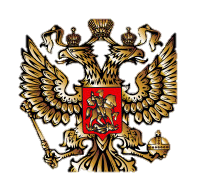 Последние запросы к данным ИС ГЗ и НИР
В соответствии с поручениями Правительства и запросами Федеральных Органов Исполнительной Власти предоставлена информация или сформирован «узкий» запрос по следующим областям научных исследований:
Робототехника, кибернетические системы 
Информационные технологии
Новые материалы
Углехимия, технологии глубокой переработки
Микроэлектроника
Арктика
«Мозг»: нейро- и когнитивные технологии